8th Primary School of Zografouathens, greece
8ο Δημοτικό Σχολείο Ζωγράφου, Aθήνα
Welcome to our schoolκαλωσ ηρθατε στο σχολειο μασ
A GENERAL VIEW OF THE SCHOOL BUILDING AND THE PLAYGROUND.Γενική άποψη του σχολικού κτιρίου και της αυλής του σχολείου μας.
The entrance to the multi-purpose hall (theatre – gym)
Η αιθουσα πολλαπλων χρησεων (θεατρο - Γυμναστηριο)
The basketball court
Το γηπεδο του μπασκετ
The computer room                                Η βιβλιοθήκη μας
Η αίθουσα υπολογιστών
The school library
THE CLASSROOMS
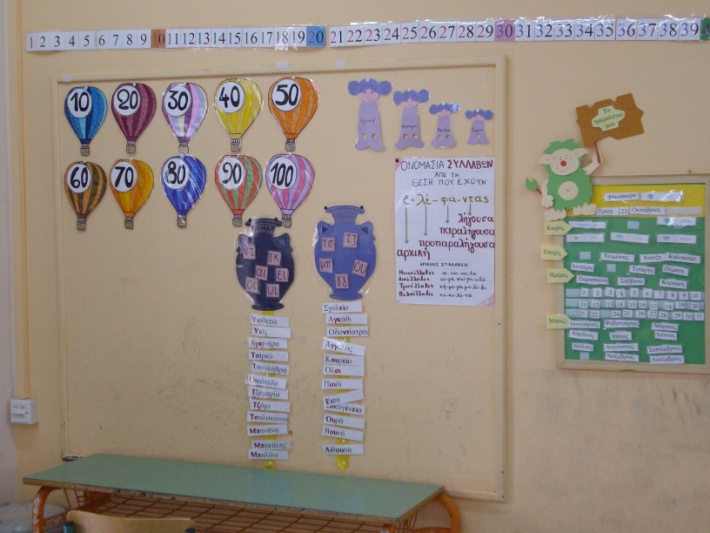 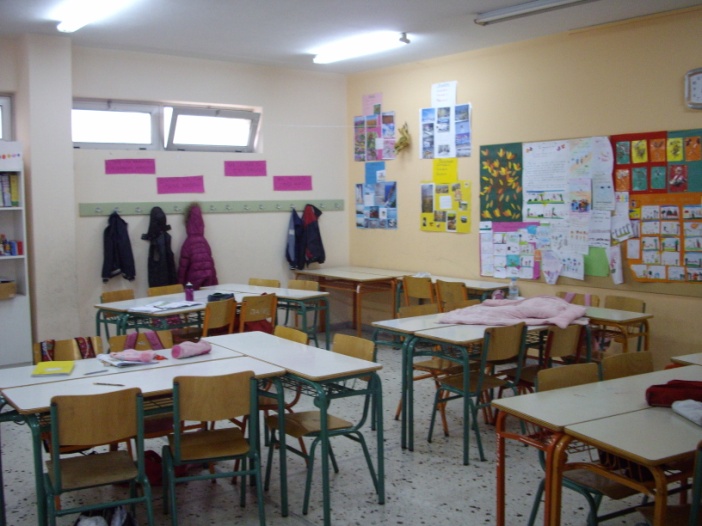 Where everything happens…       Αίθουσες διδασκαλίας
Comenius CornerΟι γωνιές του Comenius
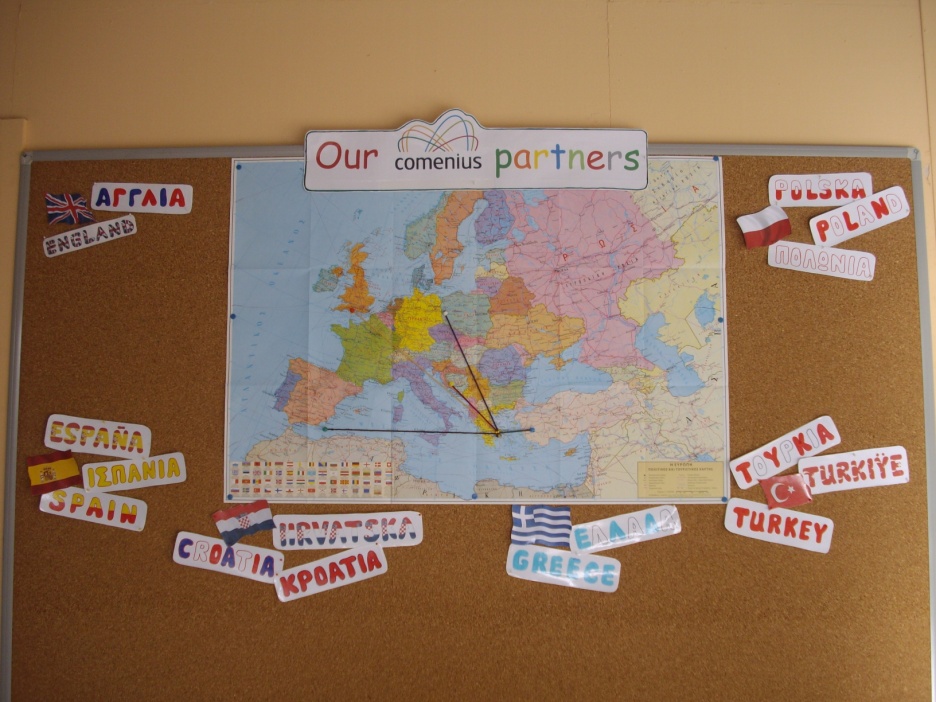 THE STAFF
Το Προσωπικό
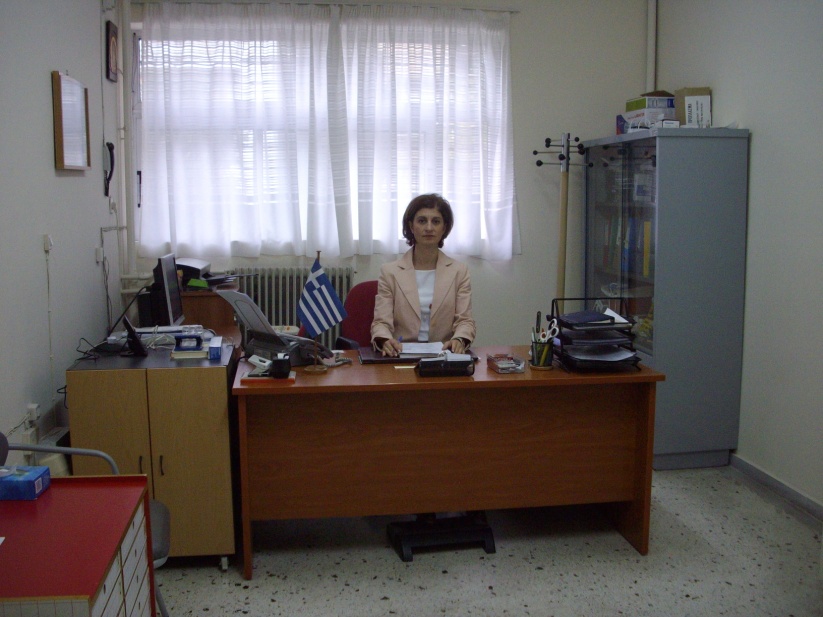 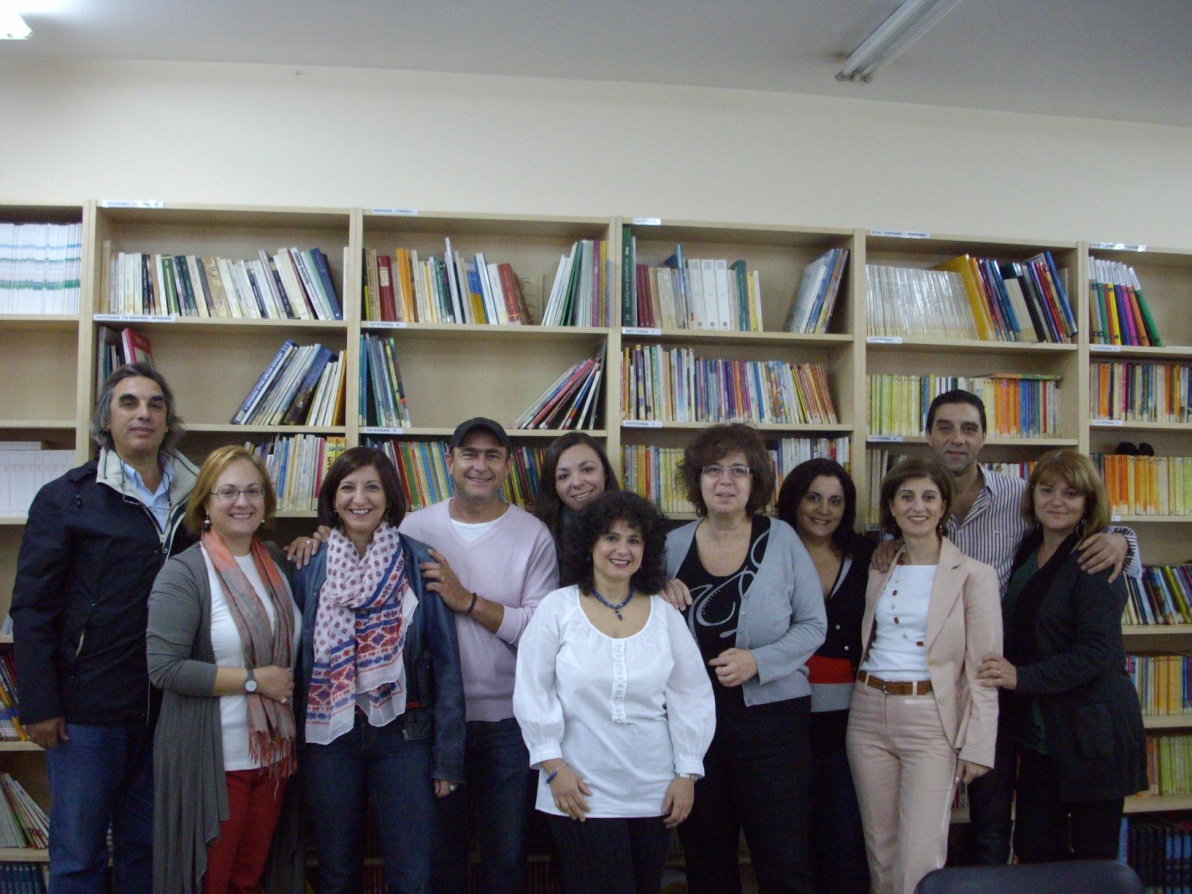 The Headmistress
Mrs Ikkou

Η Διευθύντρια  κα Ίκκου
The teachers

Οι  δάσκαλοι
Some views of Zografou , our area
Μερικές εικόνες από την περιοχή μας
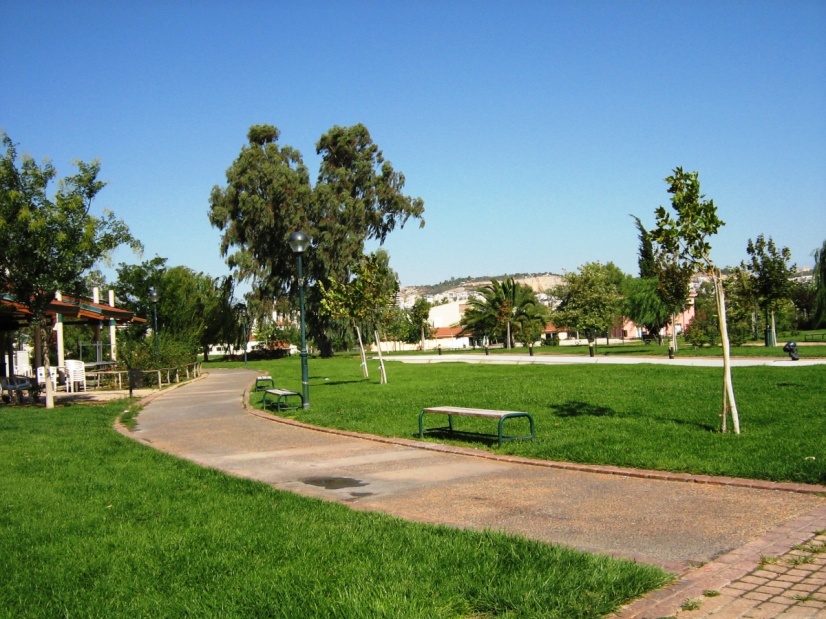 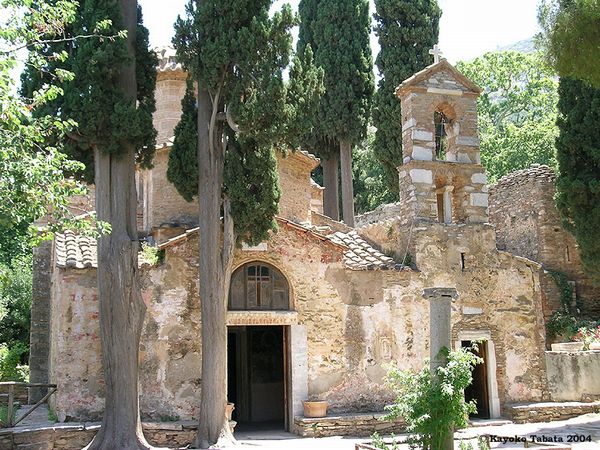 The park at Goudi
Πάρκο Γουδή
Kessariani Monastery
Μοναστήρι Καισαριανής
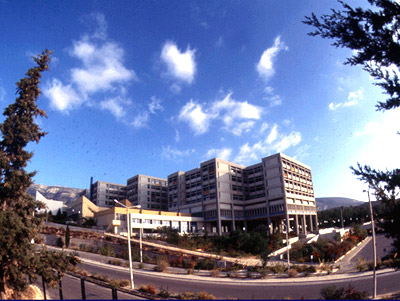 The University Campus
Η Πανεπιστημιούπολη
…and a little further away from Zografou…και λίγο πιο πέρα
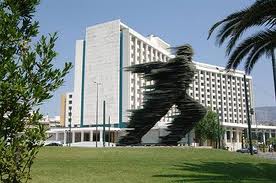 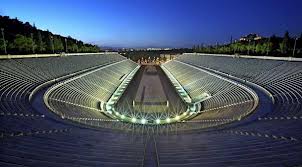 The Panathinaikon Stadium
Το Καλλιμάρμαρο Στάδιο
The Hilton hotel
Το ξενοδοχείο Χίλτον
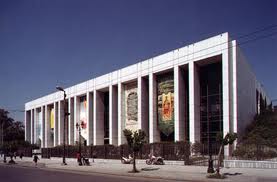 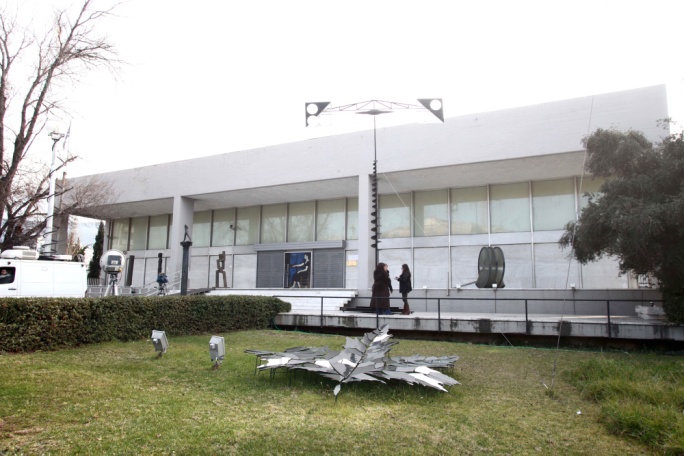 The Athens Concert Hall “The Megaron”
Το Μέγαρο Μουσικής Αθηνών
The National Gallery
Η Εθνική Πινακοθήκη
And now let’s visit AthensΚαι μια βόλτα στην Αθήνα
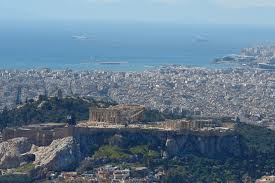 The city centre
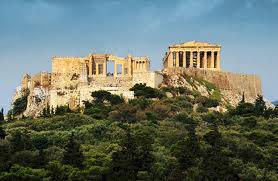 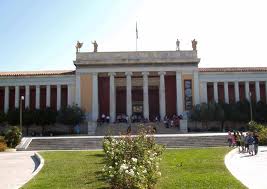 Athens University
Πανεπιστήμιο Αθηνών
The Acropolis  (of course)
Ακρόπολη
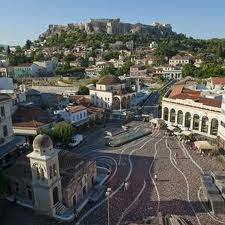 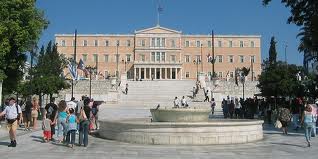 Monastiraki Square
Πλατεία Μοναστηράκι
Syntagma Square and the Parliament
Πλατεία Συντάγματος- Βουλή
And for the end…a walk by the sea
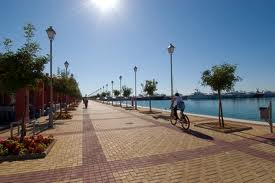 Και τέλος…μια  βόλτα στη θάλασσα
We hope you enjoyed it. Thank you and 
see you in Athens
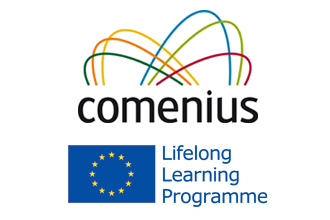